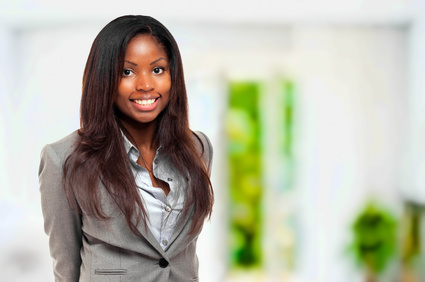 Jane DOE
Professional Title
Lorem ipsum dolor sit amet, consectetur adipiscing elit. Quisque pulvinar sit amet turpis ut consequat. Lorem ipsum dolor sit amet, consectetur adipiscing elit. Quisque pulvinar sit amet turpis ut consequat.
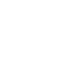 WORK EXPERIENCE
EDUCATION
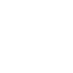 HARD SKILLS
HOBBIES
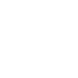 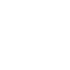 Computer Science
Lorem ipsum dolor sit amet, consectetur adipiscing elit. Quisque pulvinar sit amet turpis ut consequat.
SOFT SKILLS
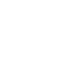 Languages
Creativity
Communication
Serious
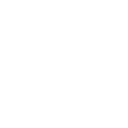 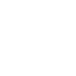 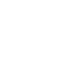 MAIL@MAIL.COM
12 Regent Street Y200 New-York, NY
111 222 33